ОТЧЁТ
о деятельности депутата 
Череповецкой городской Думы 
Сальникова Николая Владимировича
по итогам 2022 года
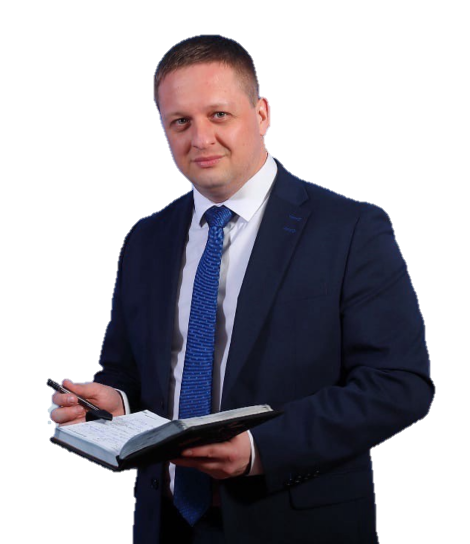 11 сентября 2022 года избран депутатом Череповецкой городской Думы 10 созыва (2022−2027 гг.) по одномандатному избирательному округу № 19.
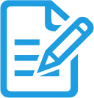 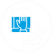 Правотворческая деятельность
Участие  в заседаниях постоянных комиссий, 
заседаниях Думы в 2022 году
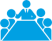 Председатель постоянной комиссии Череповецкой городской Думы по местному самоуправлению, регламенту и депутатской деятельности.
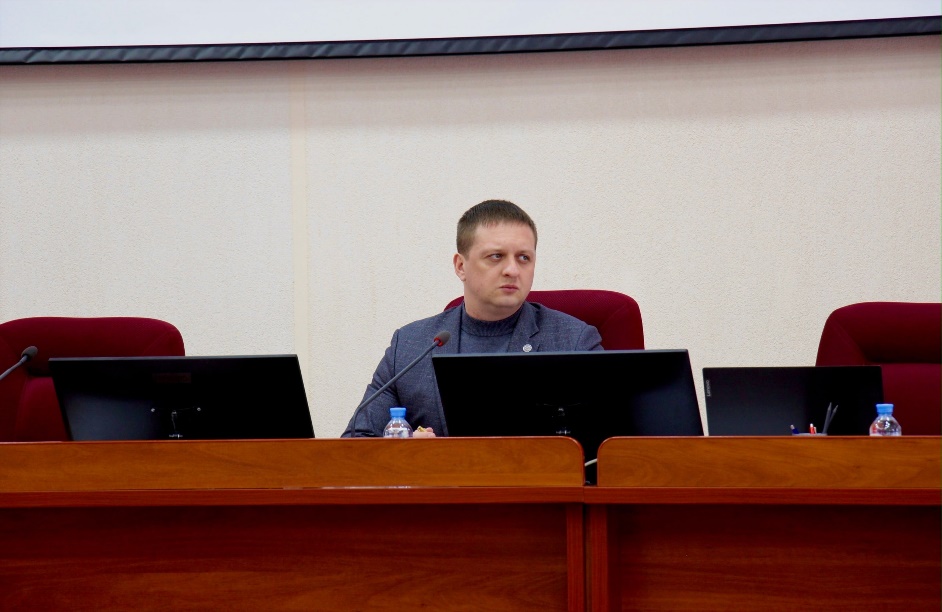 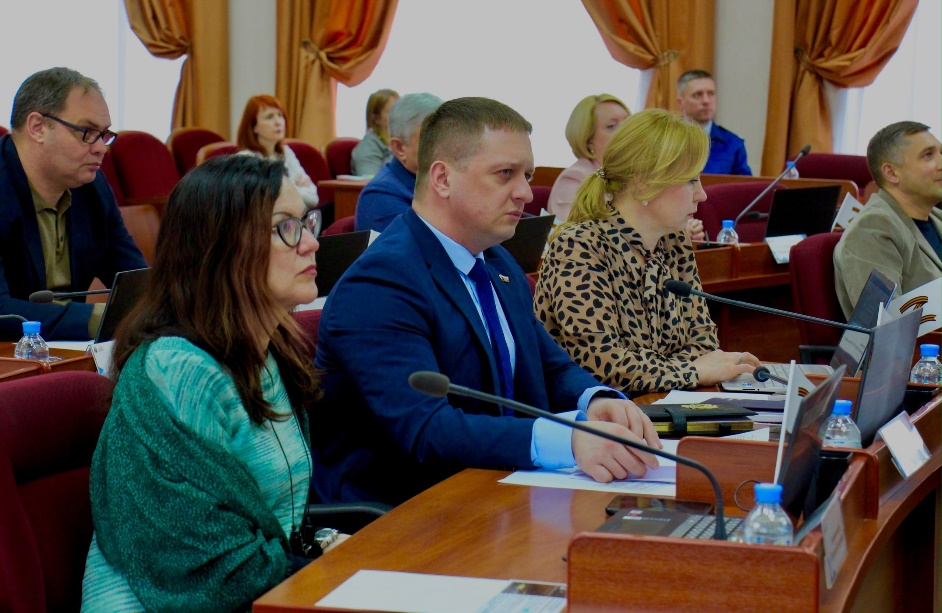 Принял участие в: 12 заседаниях Череповецкой  городской Думы
3
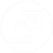 Работа с обращениями граждан
ОБРАЩЕНИЯ ГРАЖДАН
В ходе рассмотрения обращений даны разъяснения и получены положительные результаты: 
Отремонтирована лестница от дома 40 по ул. К.Беляева к дому 171 по пр. Победы. 
Установлено освещение и отремонтирована пешеходная дорожка маршрута от дома 38 по ул. К. Беляева до пр. Победы, 161. Установлено освещение между МАДОУ «Детский сад 29» и МАОУ «СОШ26»
Установлено три остановочных комплекса у домов 29, 46 по ул. Юбилейная и у дома 35 по ул. К.Беляева
Установлено 15 новых веранд и новая спортивная площадка в  МАДОУ «Детский сад №29».
Отремонтировано крыльцо входной группы в образовательном учреждении МАОУ «СОШ №24»
2
4
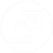 Работа с обращениями граждан
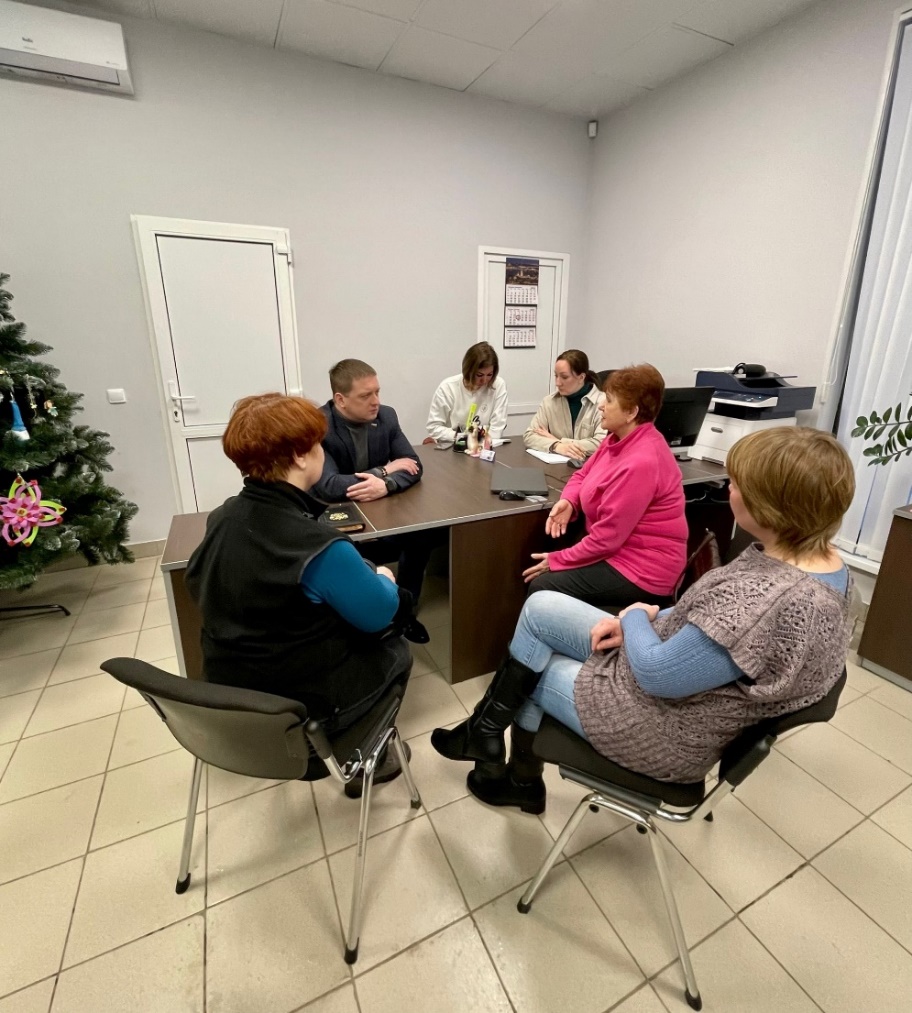 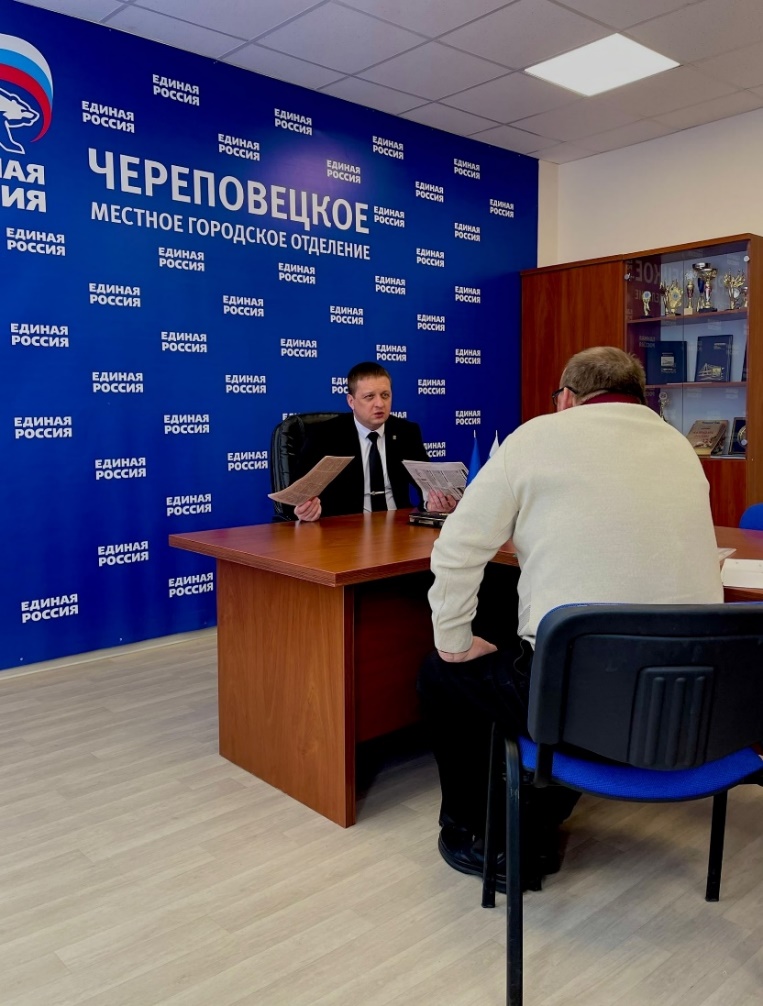 В 2022году в городской управе №19 проведено 4 приема граждан.
На базе Череповецкого отделения партии Единая Россия – 4 приема граждан.
Всего на приемах побывало 44человека
2
5
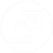 Работа с обращениями граждан
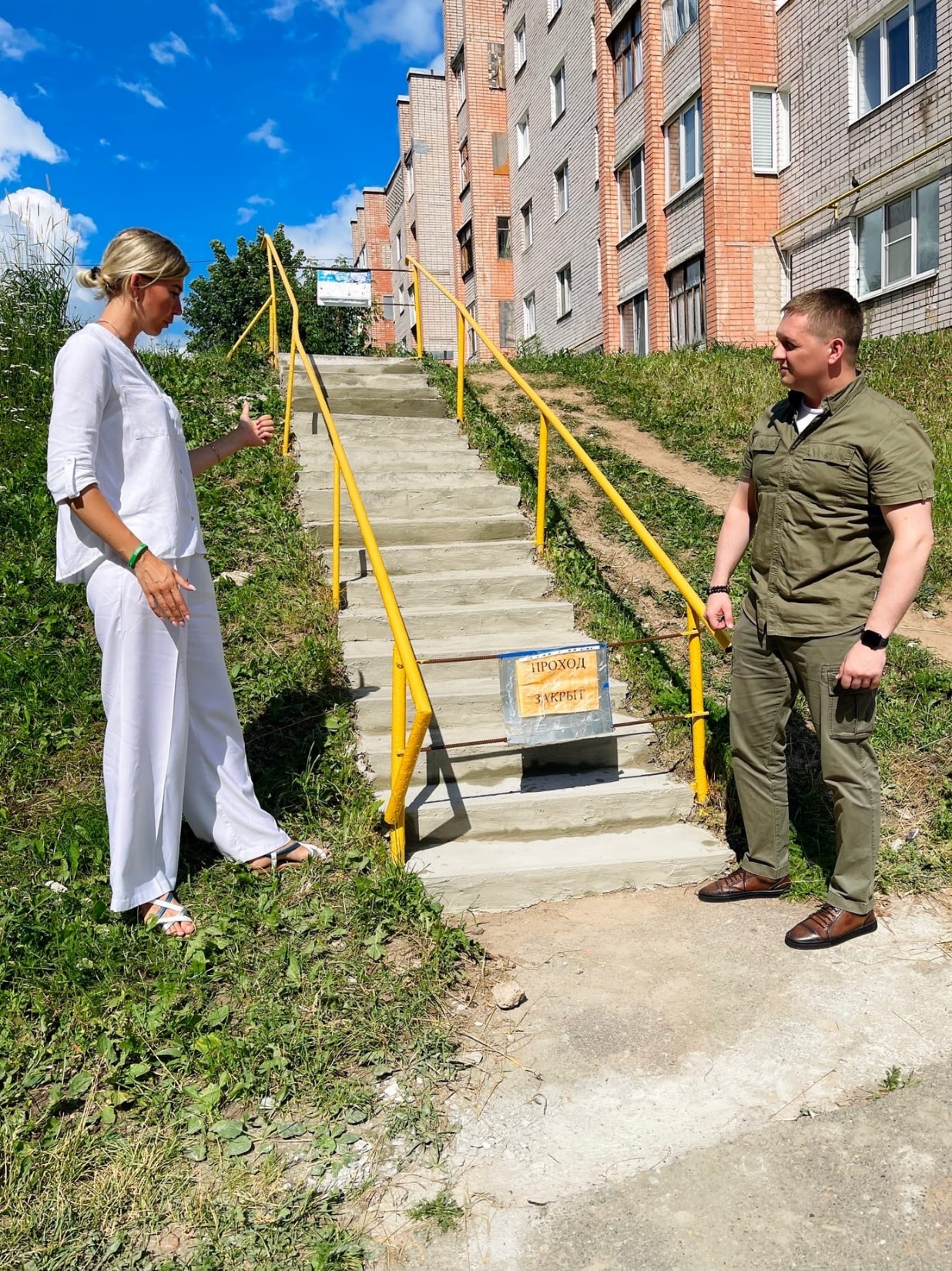 Отремонтирована лестница возле дома ул. К. Беляева, 40 и пр. Победы, 171
2
6
Работа в округе, взаимодействие с управой, ТОС
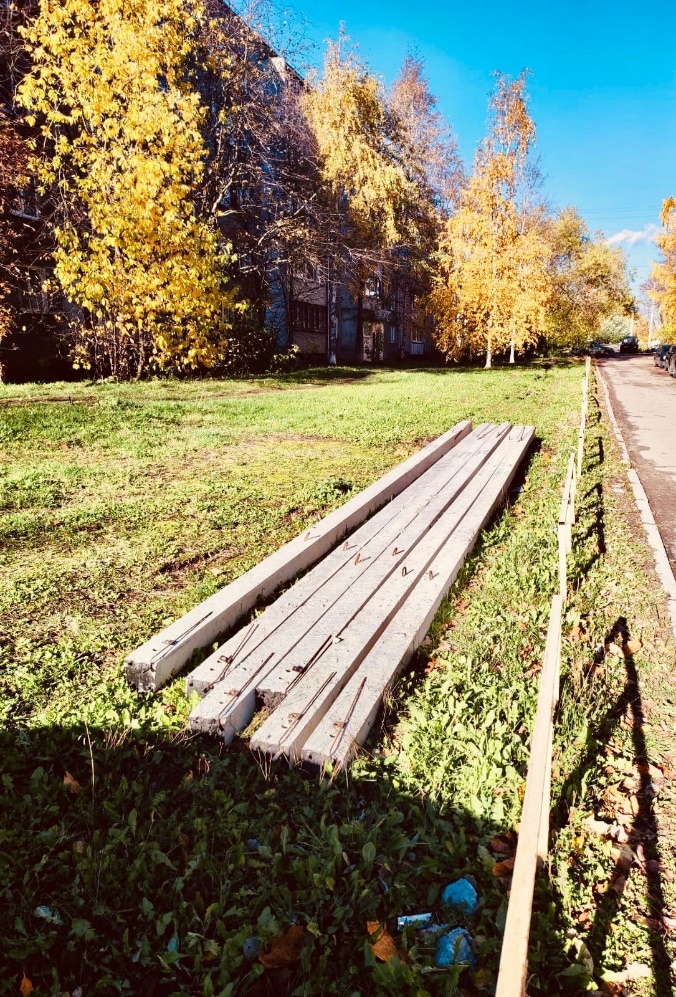 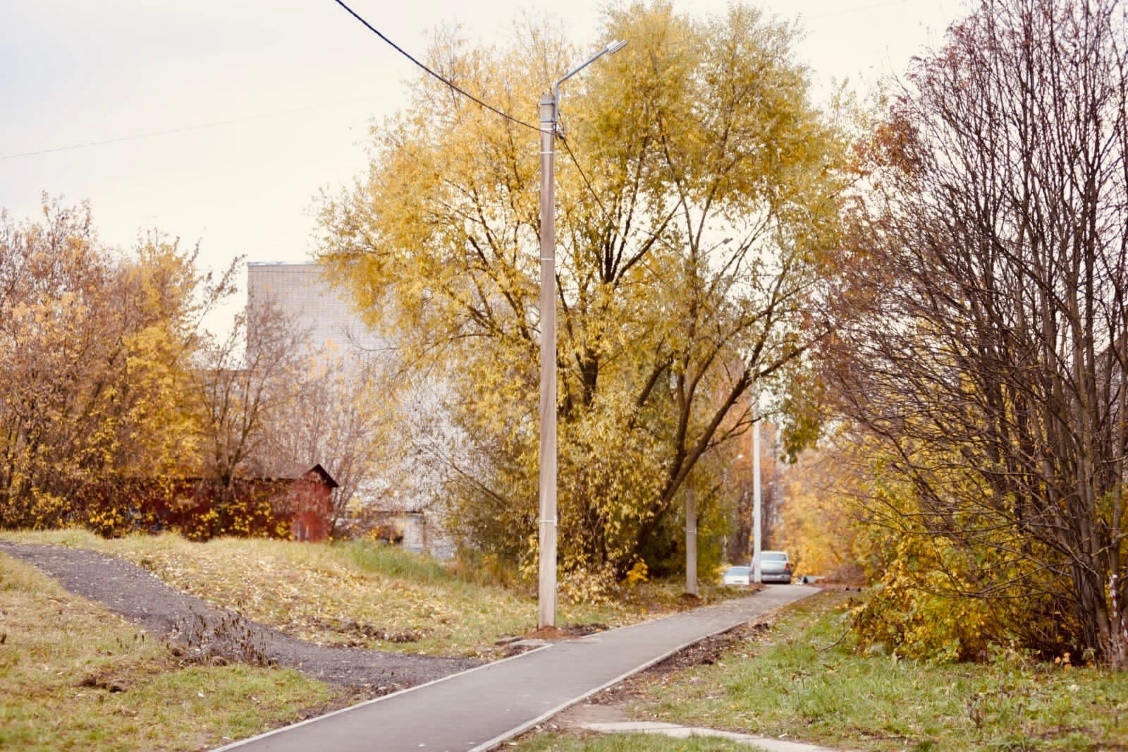 Установили освещение и заменили пешеходную дорожку вдоль дома 38 по ул. К.Беляева до пр. Победы, 161
Установлено освещение между МАДОУ «Детский сад 29» и МАОУ «СОШ26».
3
7
Работа в округе, взаимодействие с управой, ТОС
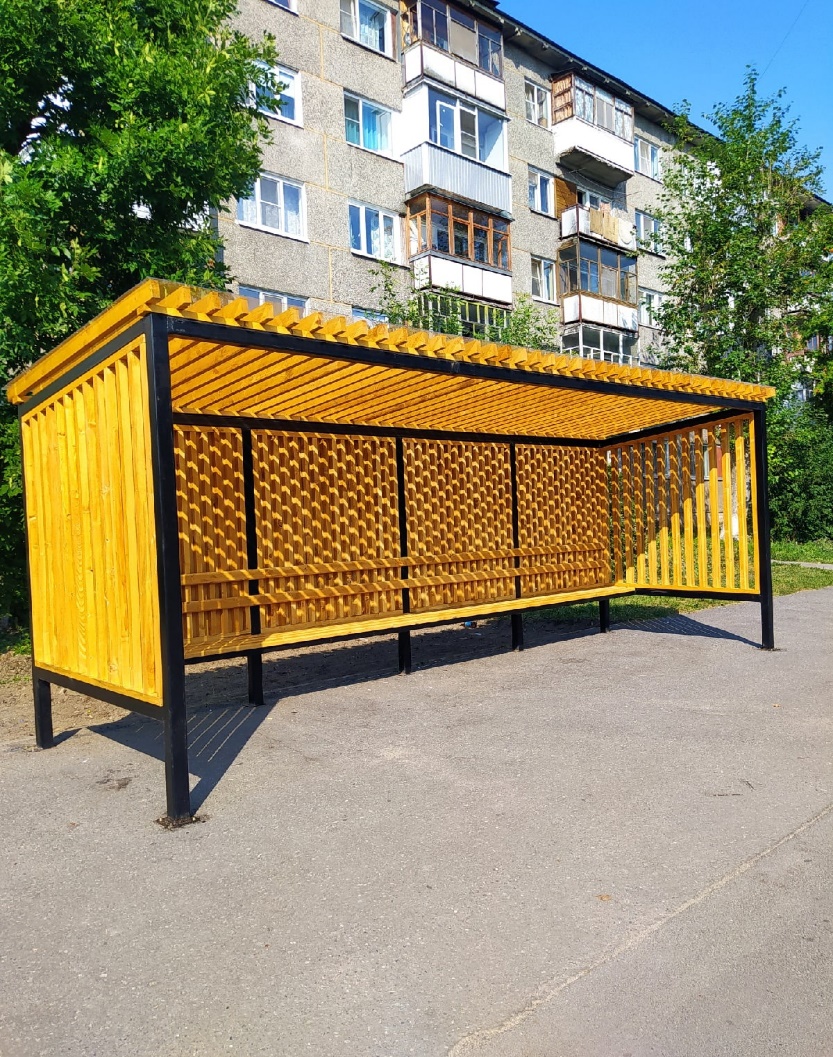 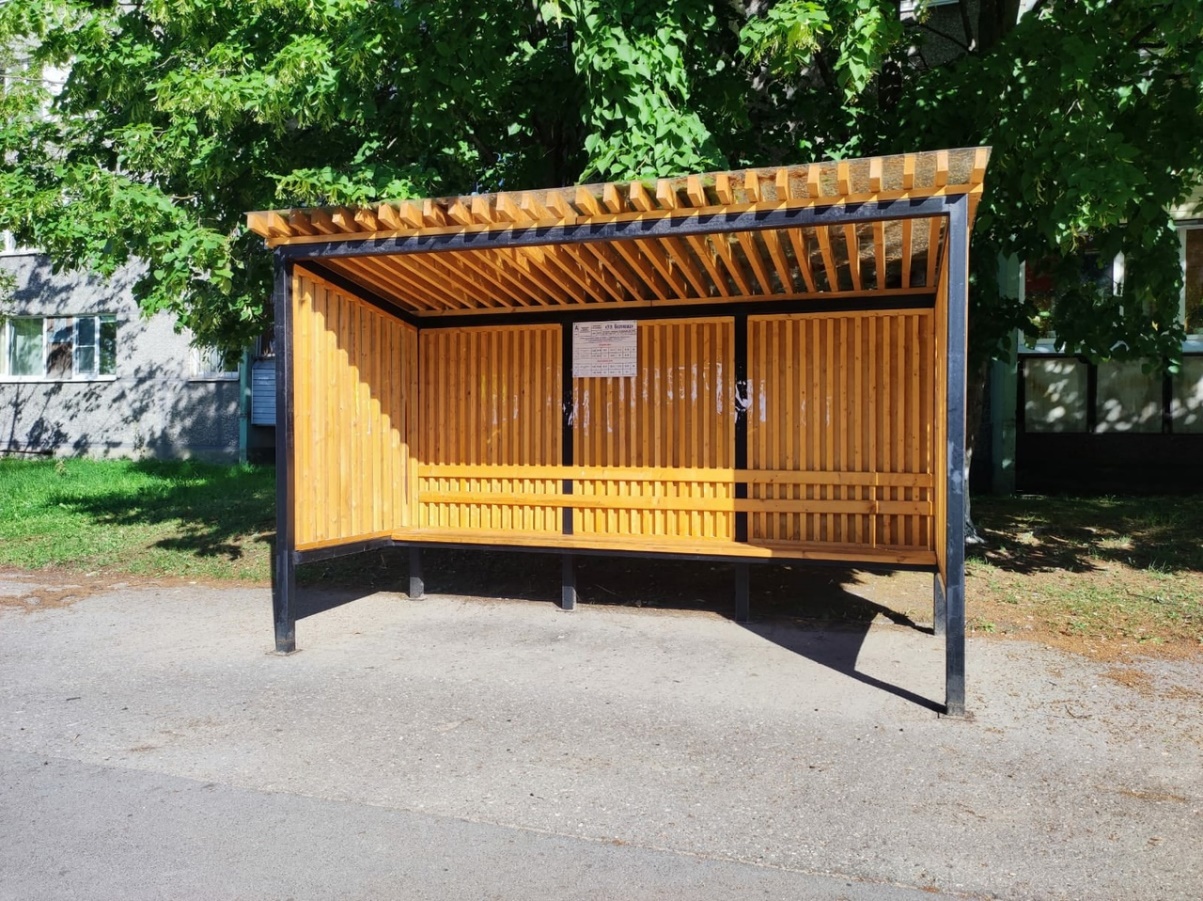 Установлено три остановочных комплекса:
ул. К. Беляева, 35
ул. Юбилейная, 46
ул. Юбилейная, 29
3
8
Работа в округе, взаимодействие с управой, ТОС
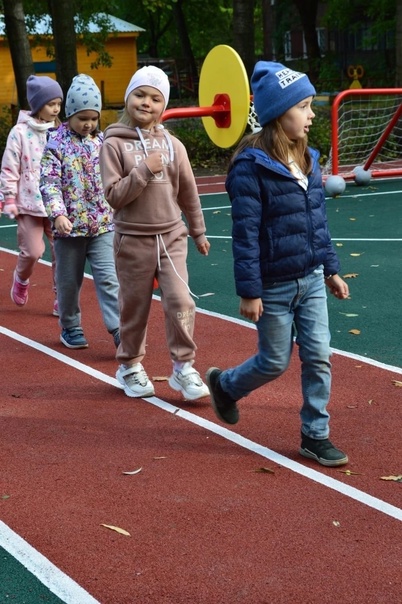 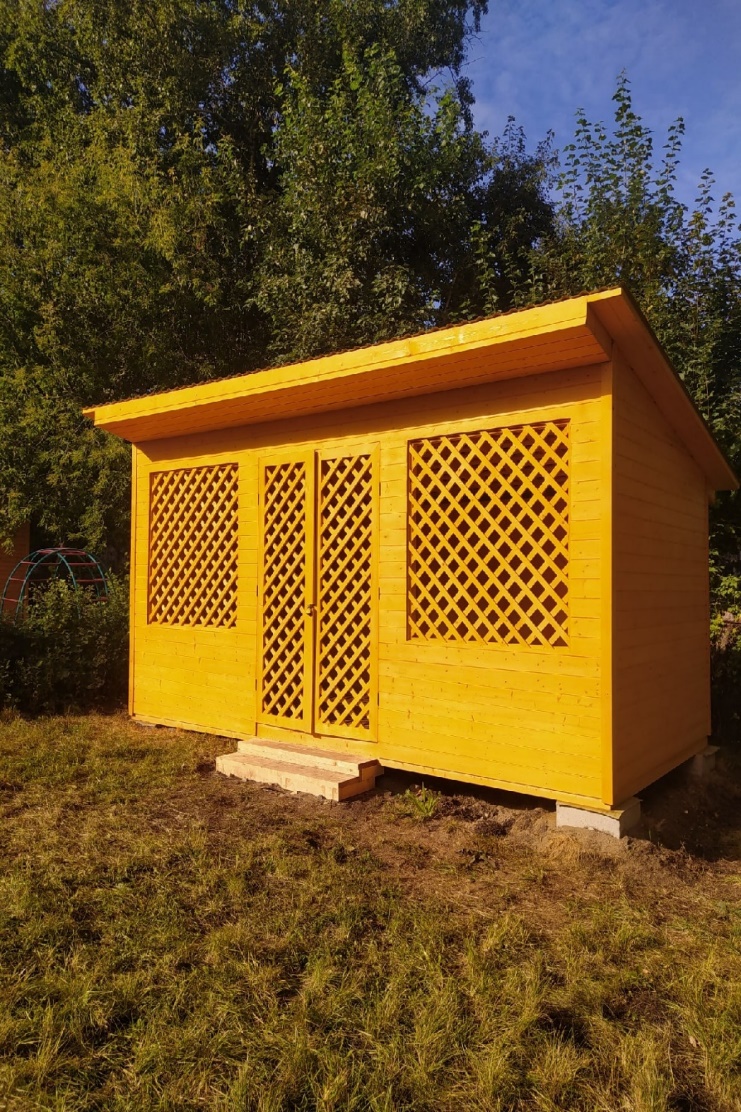 Установлено 15 новых веранд и новая спортивная площадка в  МАДОУ «Детский сад №29».
3
9
Работа в округе, взаимодействие с управой, ТОС
Отремонтировано крыльцо входной группы в образовательном учреждении МАОУ «СОШ №24»
3
10
Работа в округе, взаимодействие с управой, ТОС
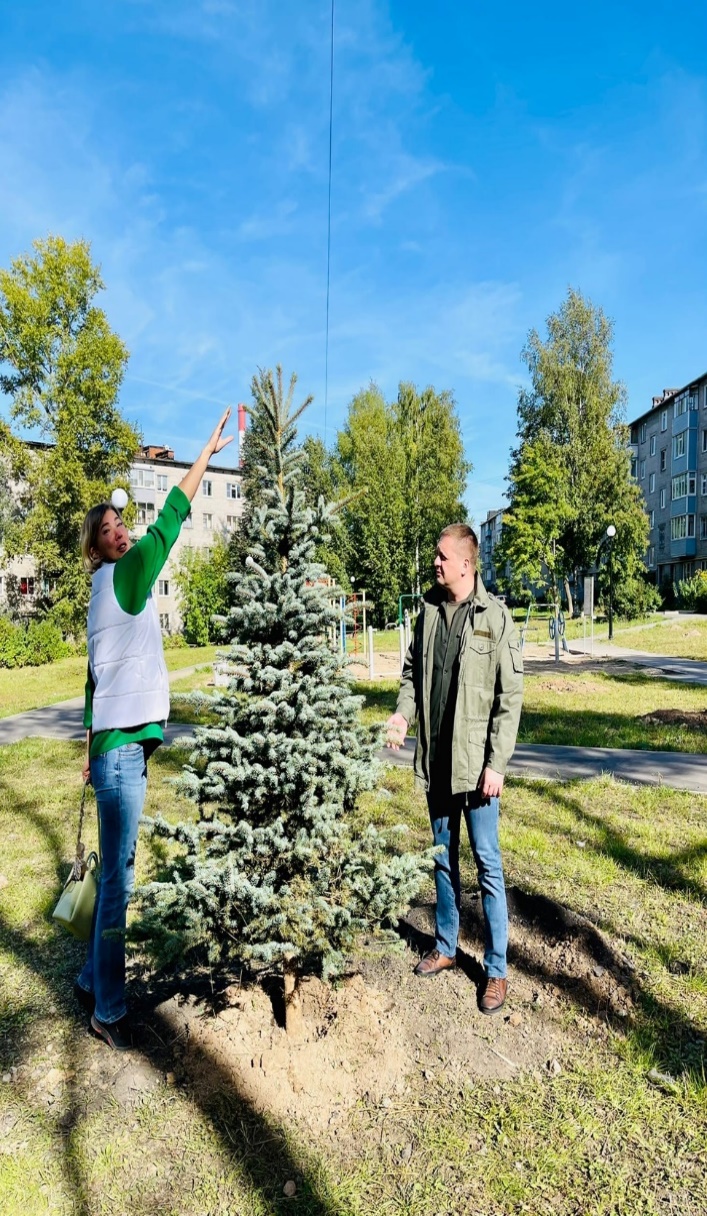 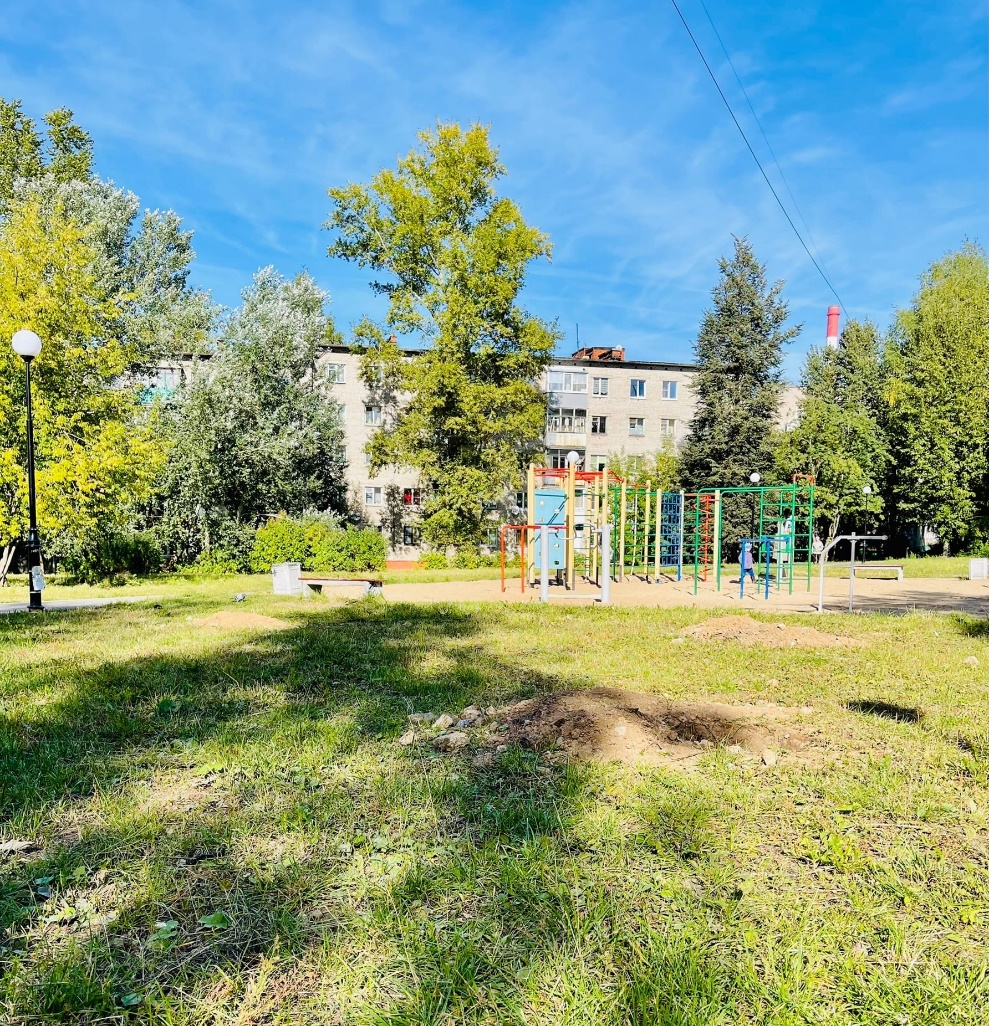 Благоустройство и озеленение сквера на ул. К. Беляева
3
11
Работа в округе, взаимодействие с управой, ТОС
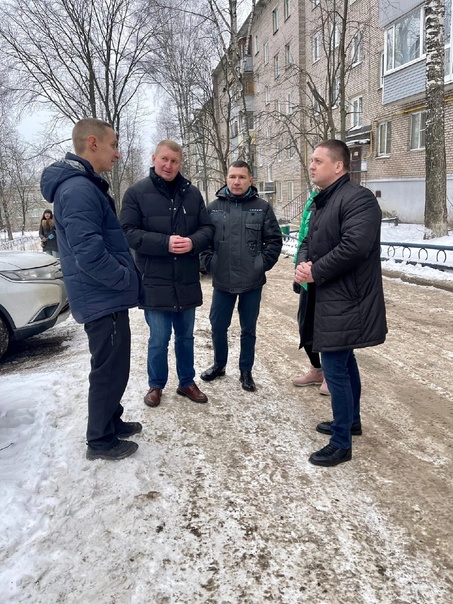 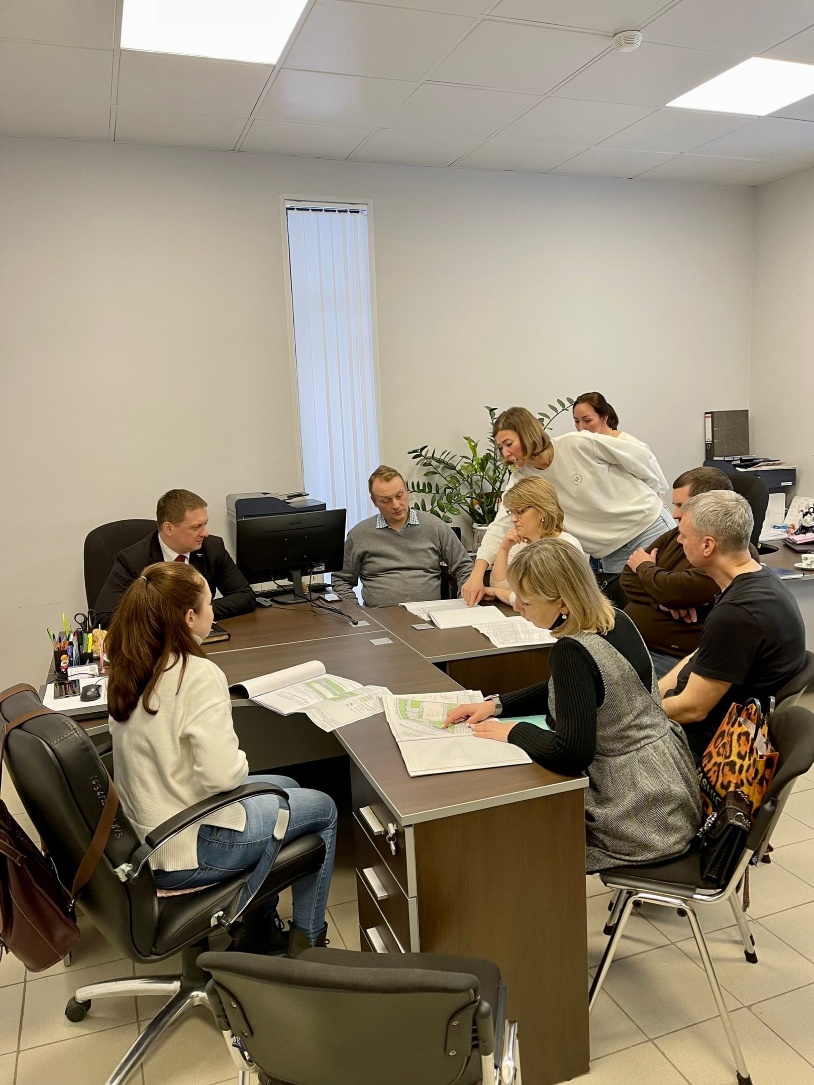 Запланировано на 2023г. ремонт 6 дворов по программе КГС на округе №19.
3
12
Работа в округе, взаимодействие с управой, ТОС
Участие ТОС «ЭЛЕКТРОН» В проведение праздников, конкурсов
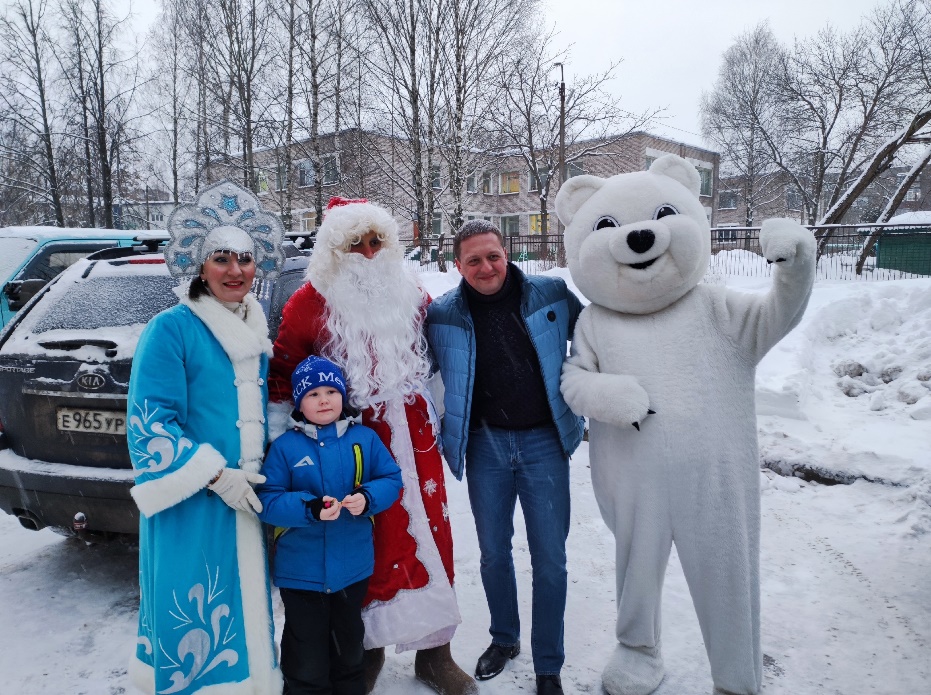 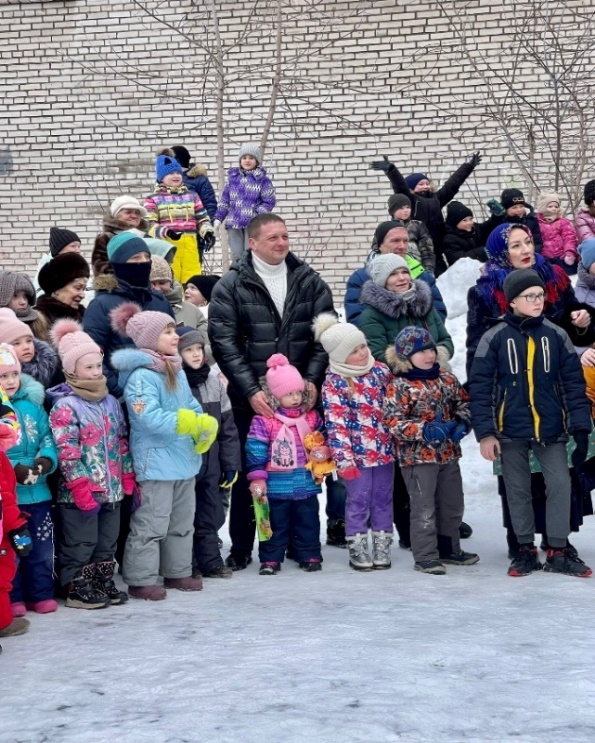 При активном взаимодействии с ТОС «Электрон» в 2022 году, удалось организовать и провести 12 праздников и порядка 15 различных конкурсов.
3
13
Работа в округе, взаимодействие с управой, ТОС
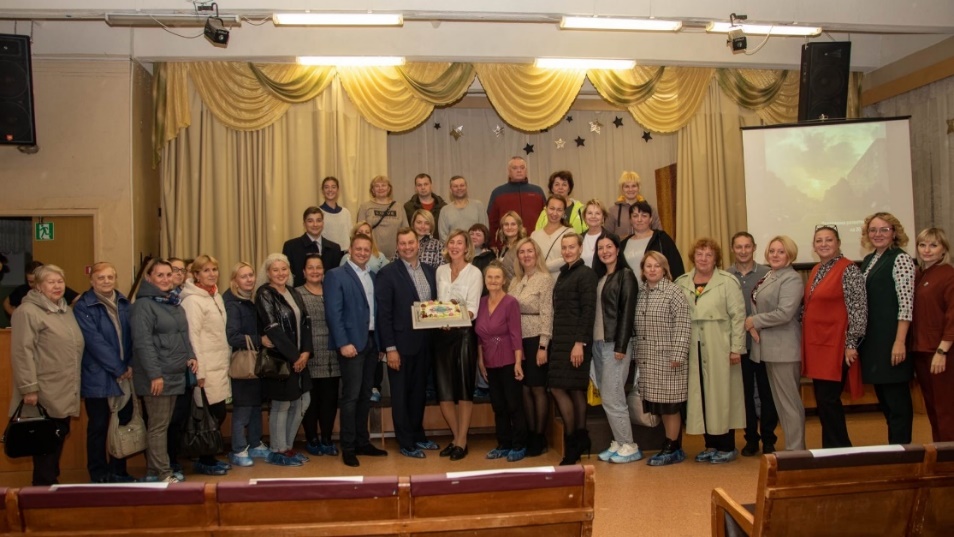 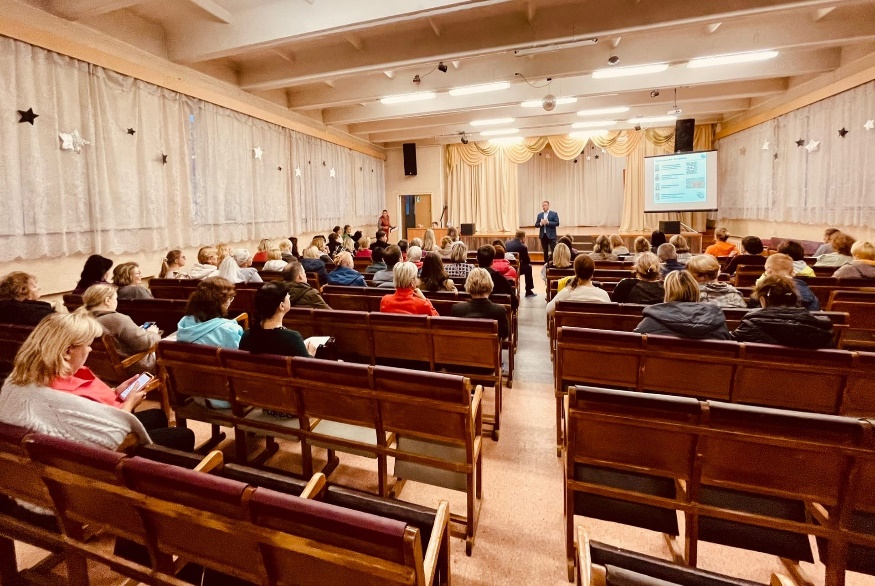 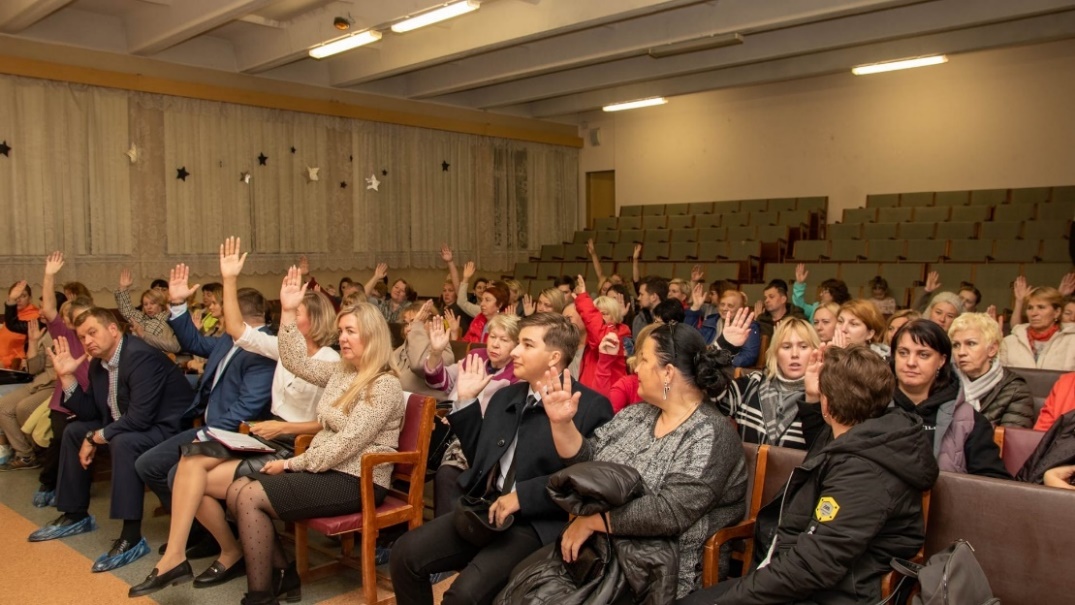 Отчетная конференция ТОС «Электрон» состоялась 06.09.2022г
3
14
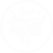 Участие в городских и общественных мероприятиях
ПРОЕКТ 
«ШКОЛА ГРАМОТНОГО ПОТРЕБИТЕЛЯ»
 для жителей г. Череповца
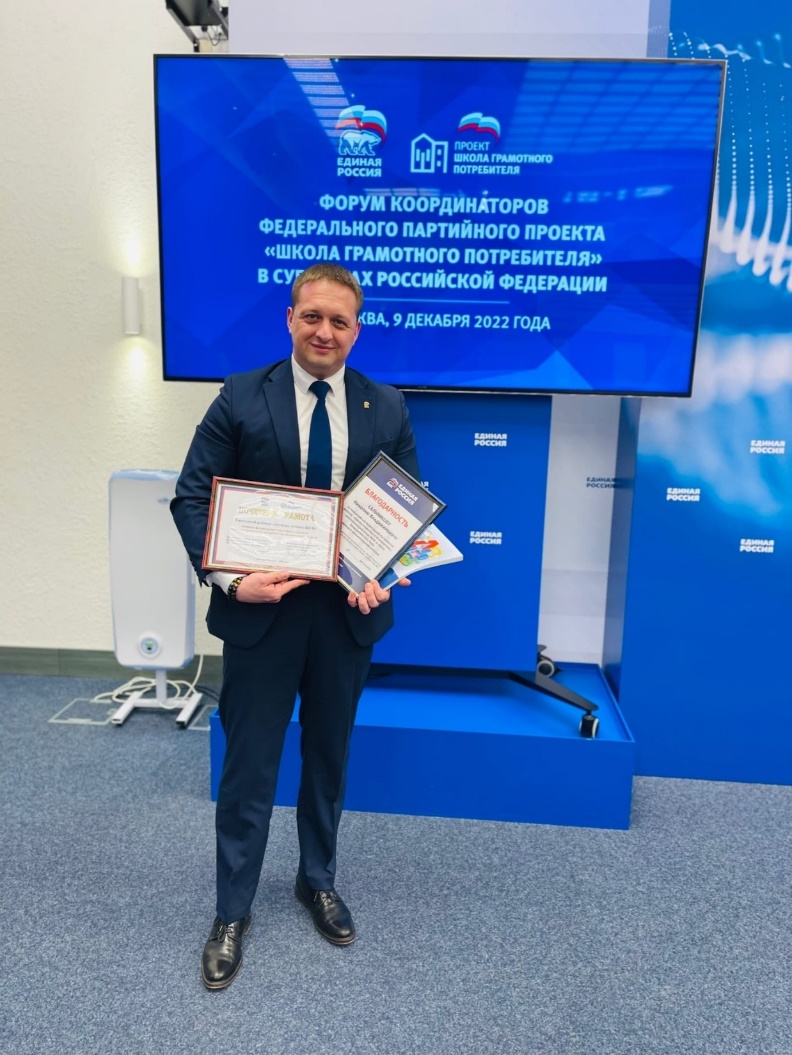 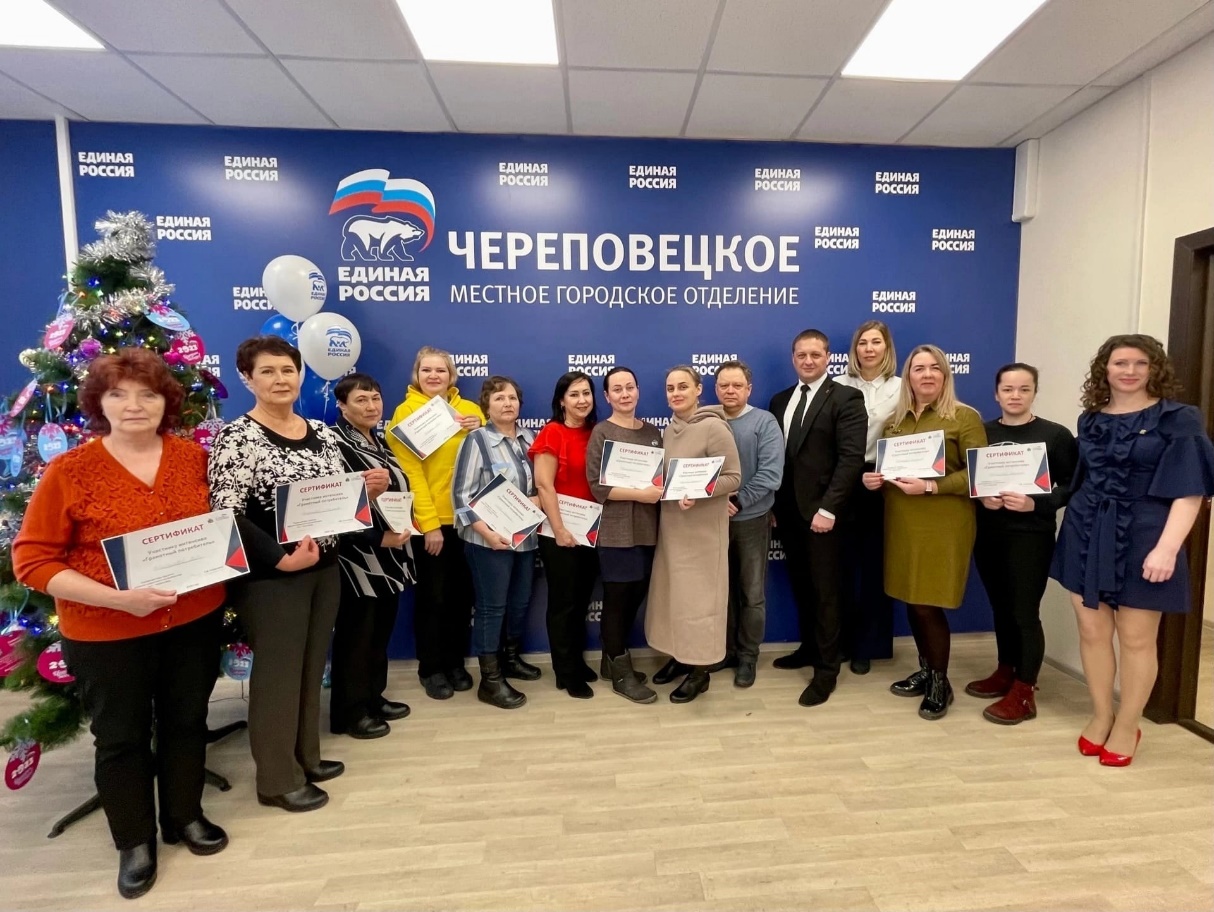 Являюсь куратором партийного проекта «Школа грамотного потребителя» в г. Череповце.
Вологодская область вошла в десятку лучших по реализации федерального партийного проекта «Школа грамотного потребителя».
4
15
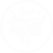 Участие в городских и общественных мероприятиях
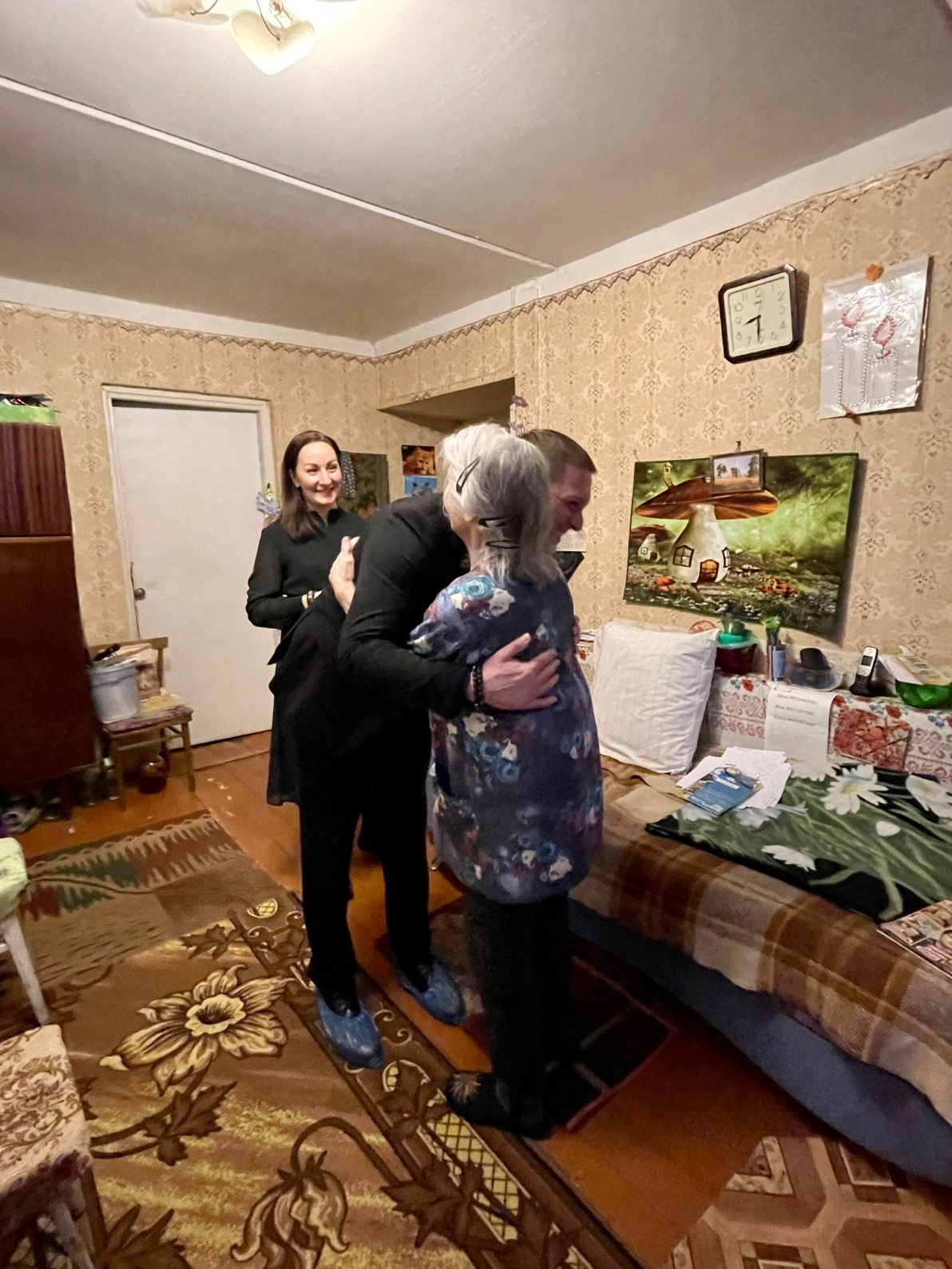 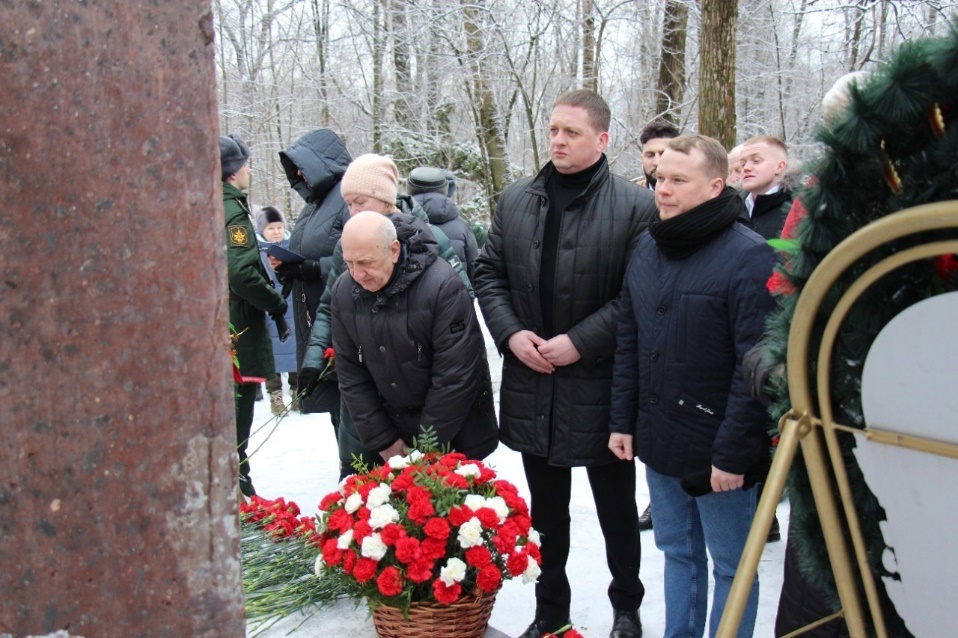 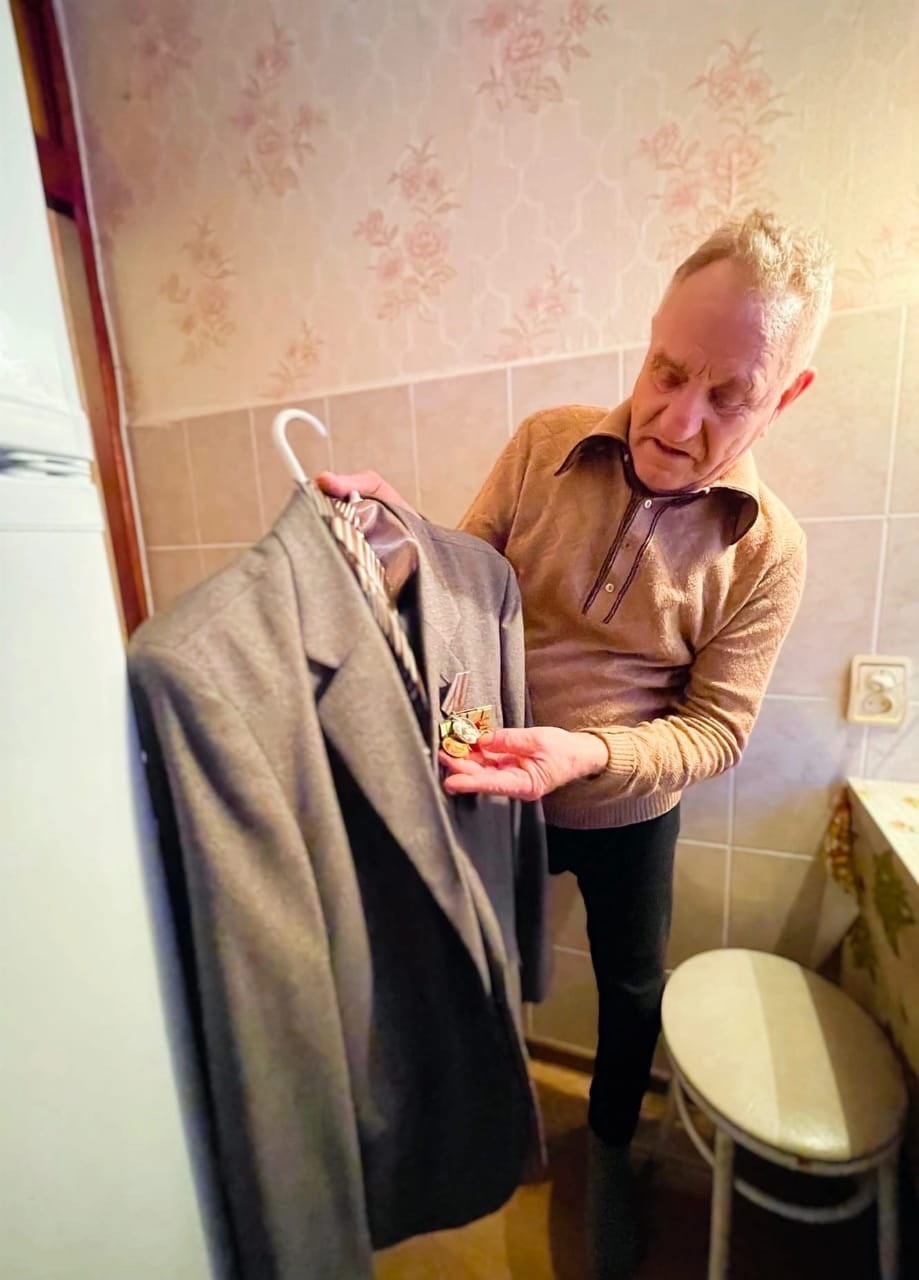 Участие в городских акциях «Парад Победы», «Бессмертный полк». 

Поздравление ветеранов-блокадников.
4
16
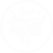 Участие в городских и общественных мероприятиях
ЦВЕТУЩИЙ ГОРОД
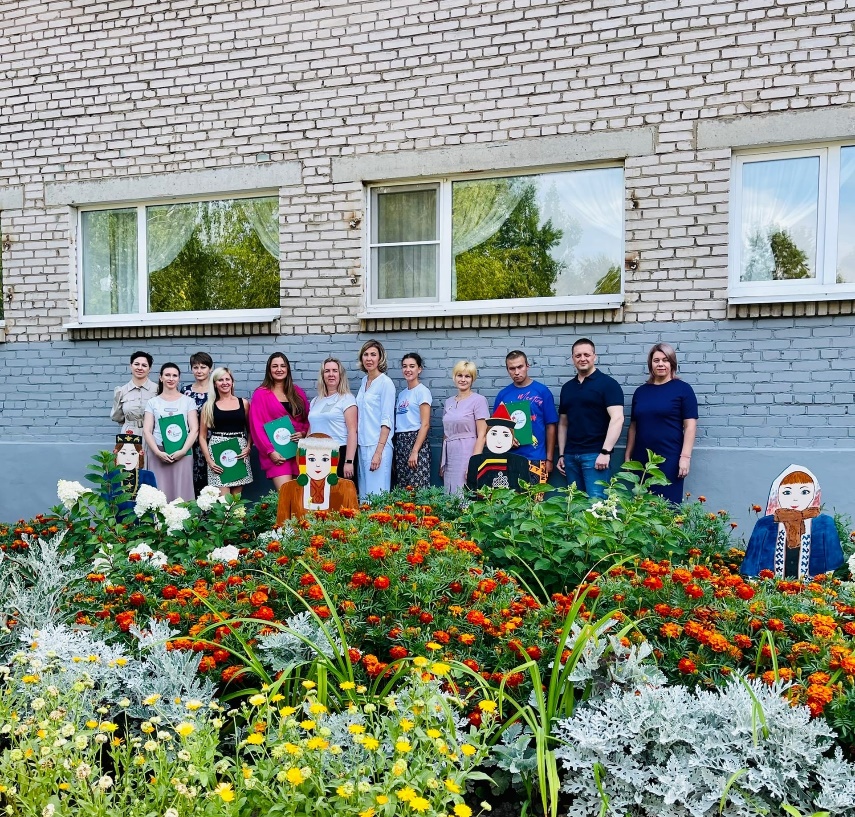 Участие в городском конкурсе «Цветущий город».

Принял активное участие в озеленении и благоустройстве территорий 19 округа.
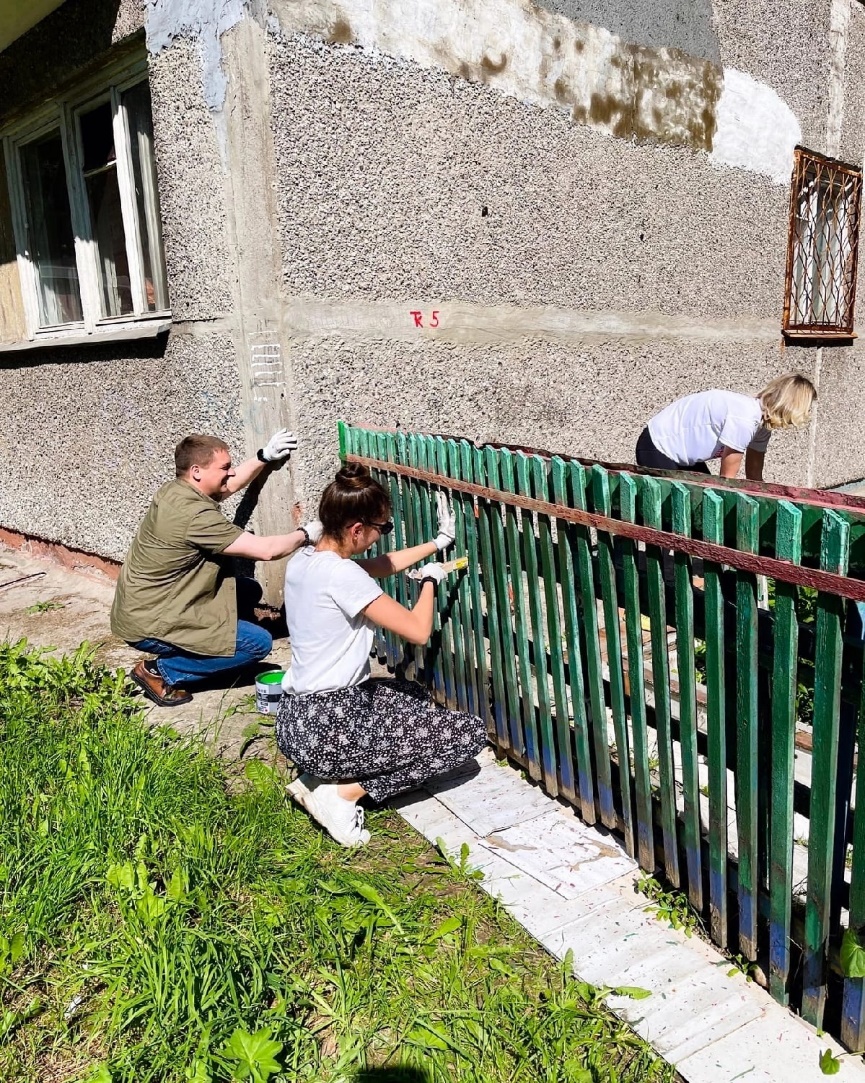 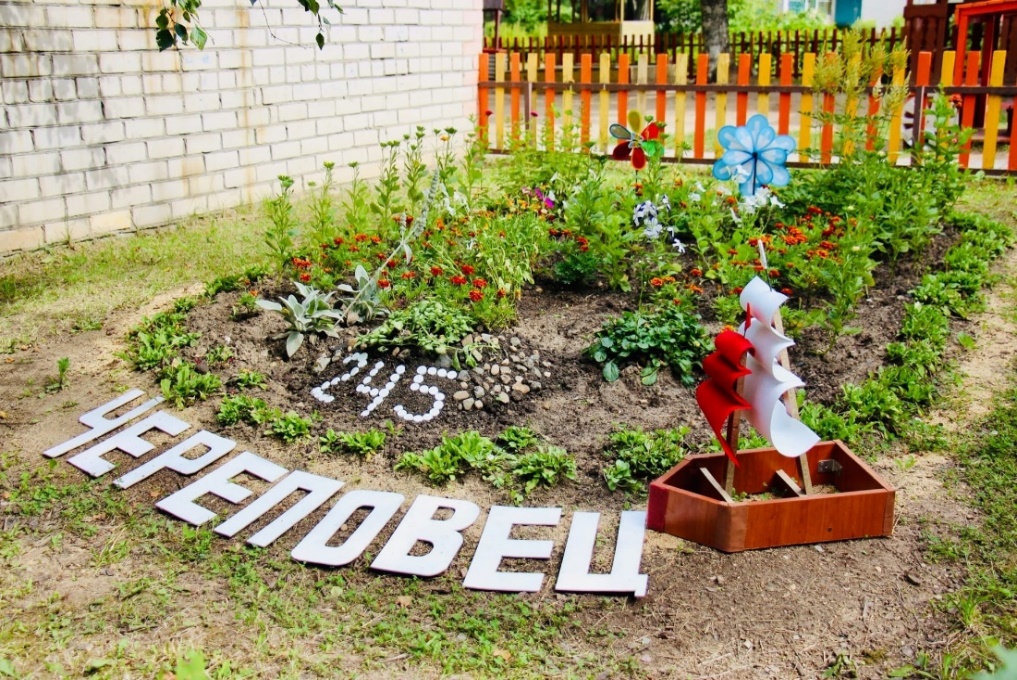 4
17
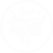 Участие в городских и общественных мероприятиях
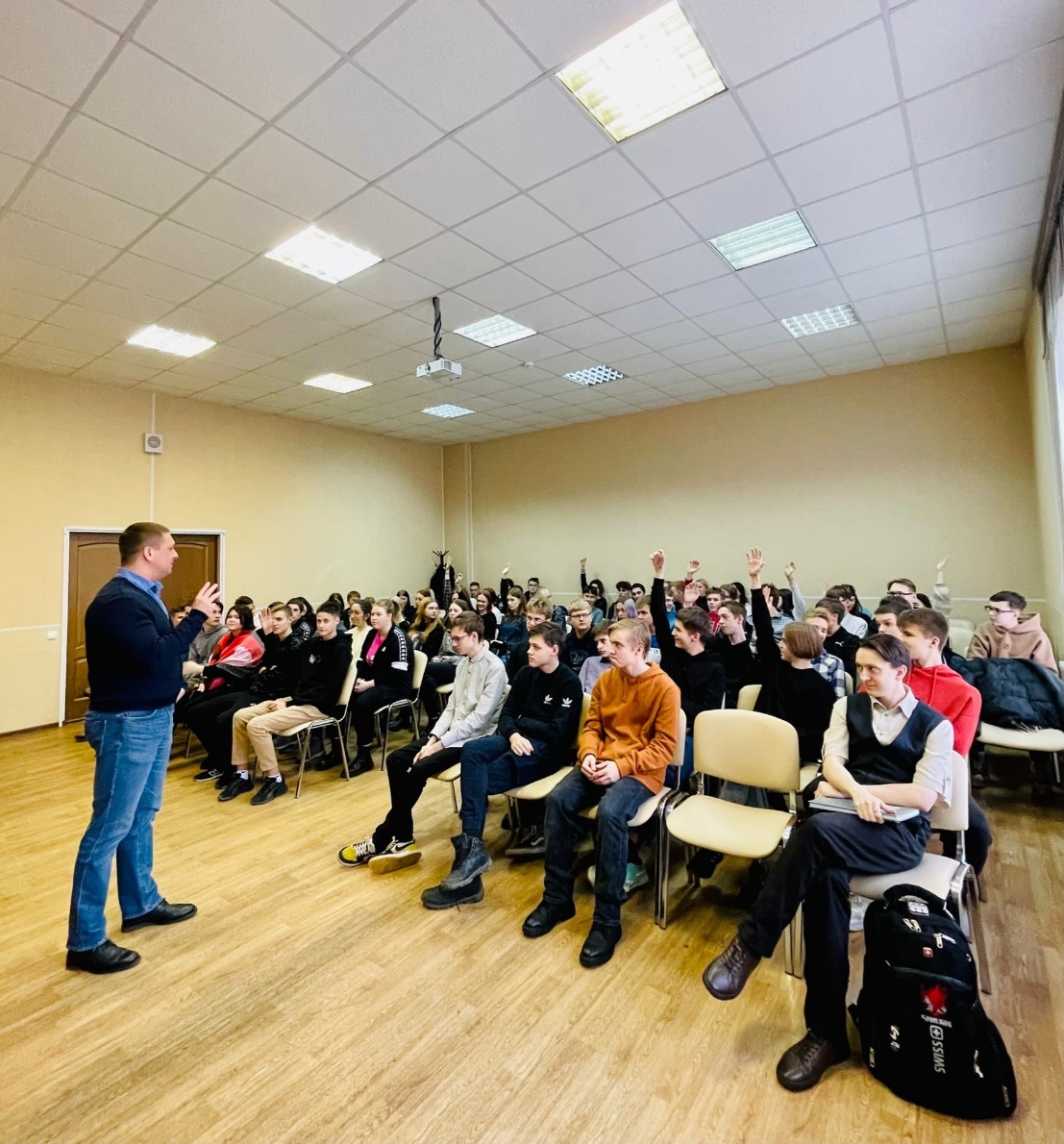 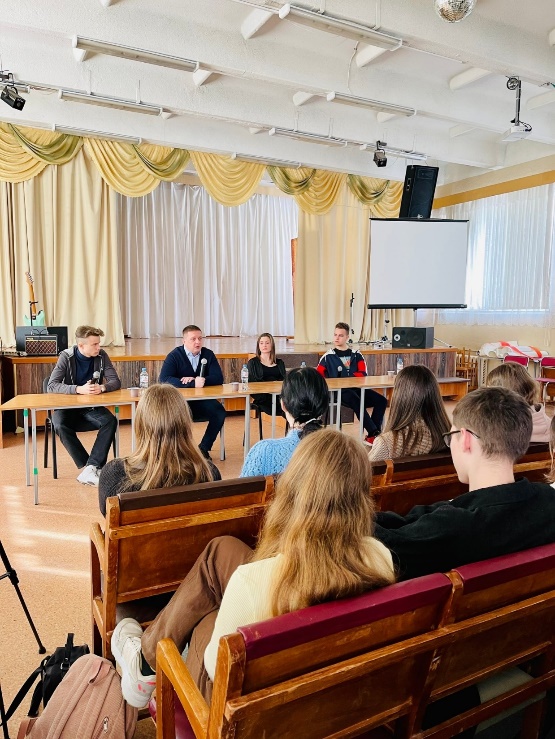 Участие в проектах:
Всероссийская просветительская акция «Поделись своим Знанием»;
«Домовой»;
«Урок выпускника»;

Встречи с учащимися образовательных учреждений.
4
18
Освещение деятельности депутата в средствах 
массовой информации и в социальных сетях
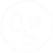 Городская Управа №19
✅ Николай Владимирович Сальников,
 депутат по избирательному округу № 19

✅ Мария Ивановна Романова, 
глава управы № 19

✅ Анастасия Валерьевна Матвеева, 
главный специалист управы № 19, 
помощник депутата

✅ Анжелика Владимировна Надежина, 
председатель ТОС «Электрон"
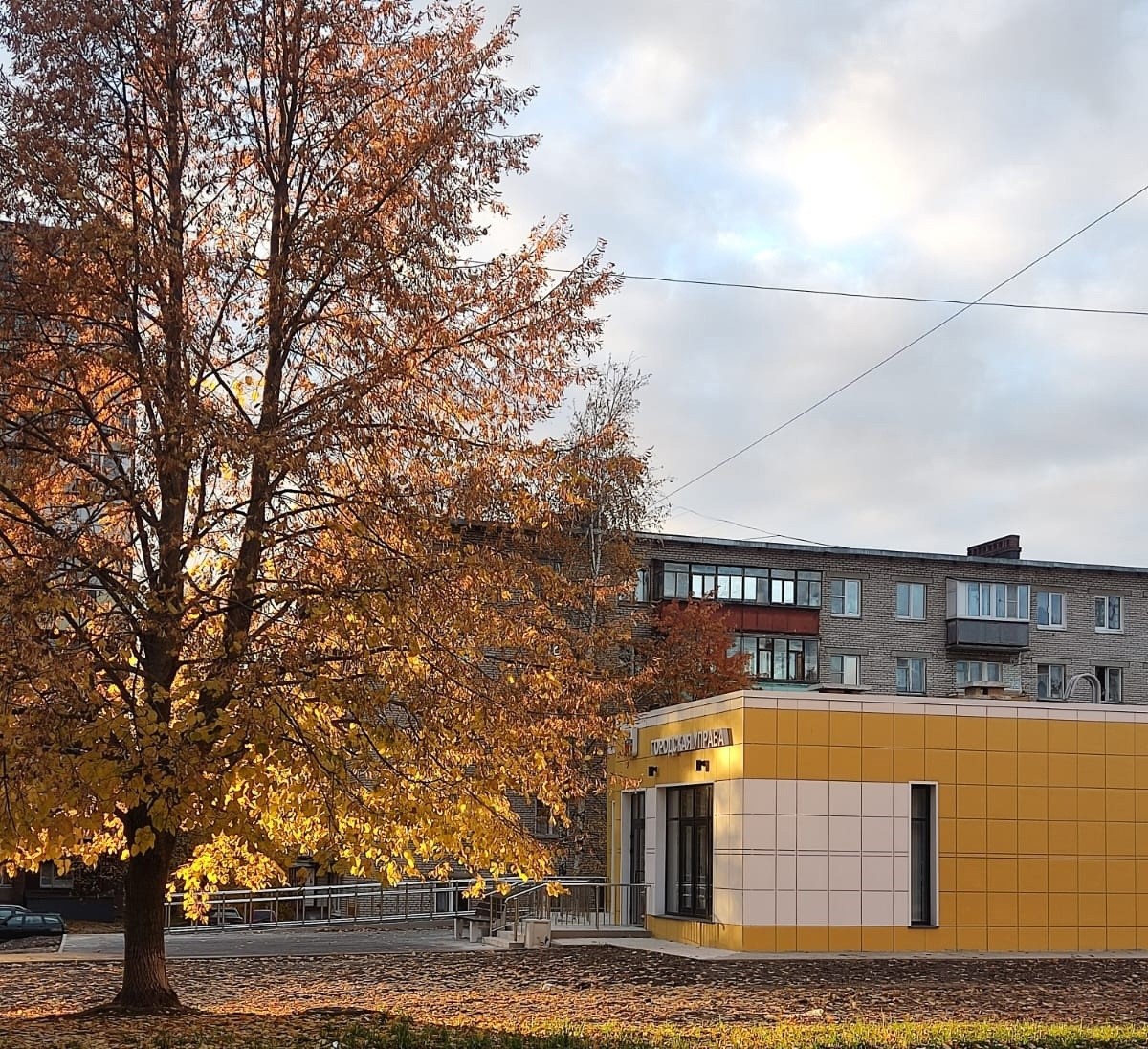 🏠 Адрес: ул К.Беляева, 2В

🕙 Режим работы:
пон. - четв. 08:00-19:00
пят. 08:00-16:00

☎️ Телефон: +7951-730-35-58

🌐 Эл.адрес: uprava19@cherepovetscity.ru
5
19
Освещение деятельности депутата в средствах 
массовой информации и в социальных сетях
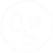 Социальные сети:
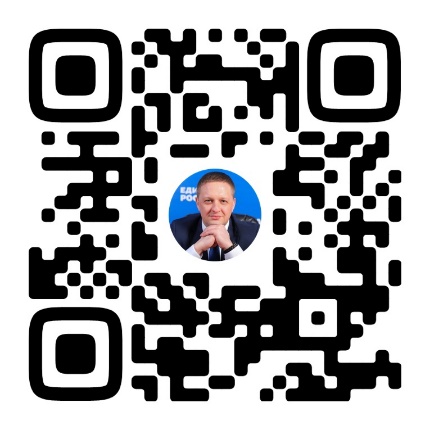 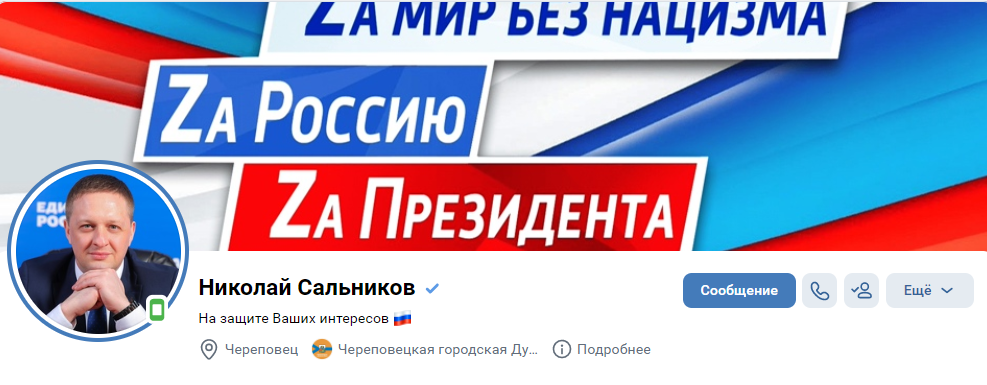 Наведите камеру
 телефона на QR-код
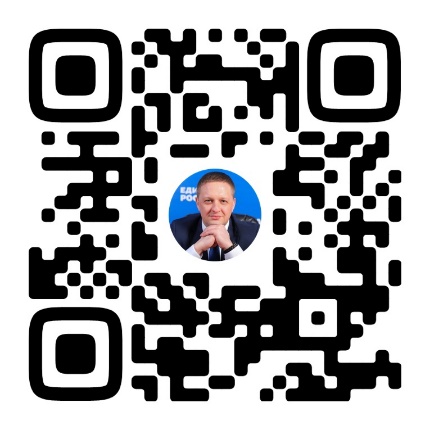 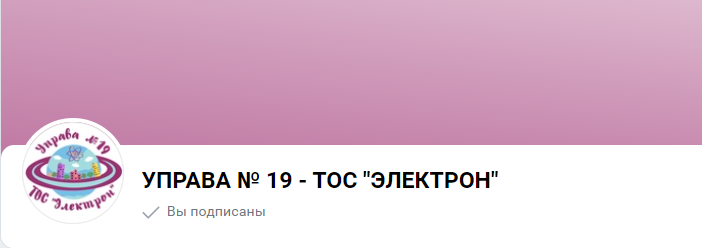 Электронная почта:
77-10-27 (приемная)
 162600, Череповец, пр. Строителей, 2
 duma@cherepovetscity.ru
Помощник:  Анастасия Валерьевна Матвеева,  тел: 8951-730-35-58
5
20